О подготовке к проведению Финала 
V Национального чемпионата «Навыки мудрых»
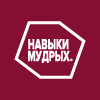 Финал V Национального чемпионата «Навыки мудрых»
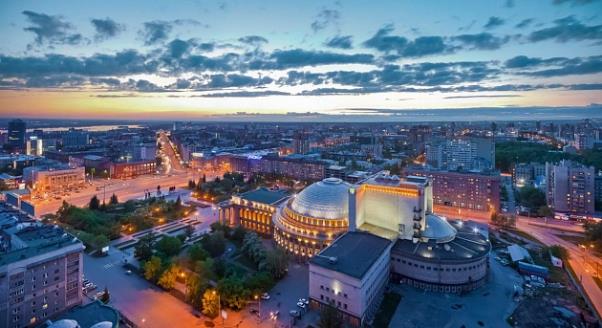 КООРДИНАТОР 
Новосибирский центр развития
профессионального образования
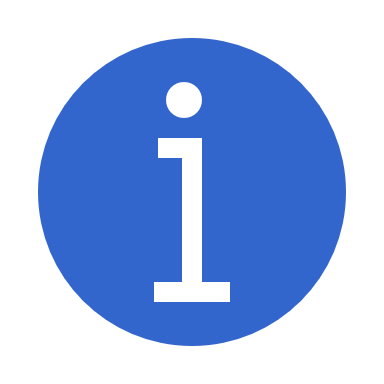 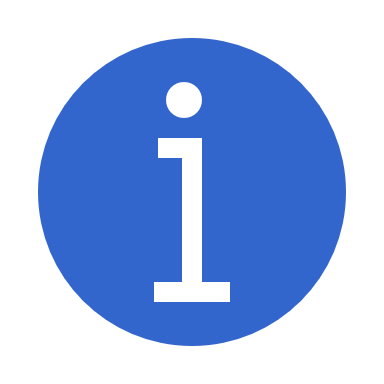 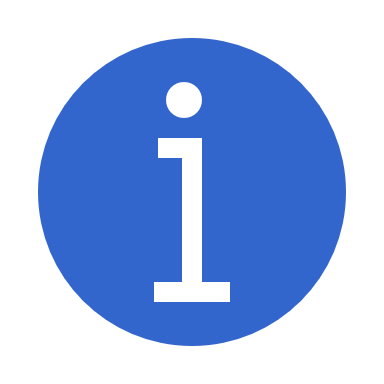 СПОРТКОМПЛЕКС НГТУ
место организации Центра управления 
соревнованиями
Около 300 участников
из более 60 регионов
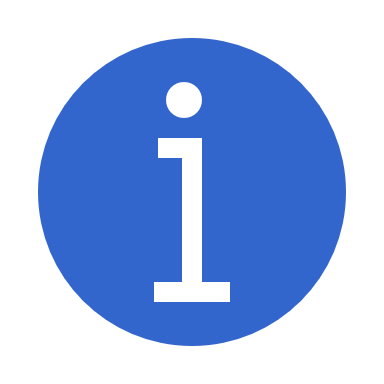 12 – 14 октября 2022 г
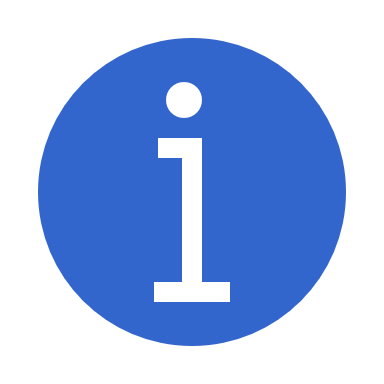 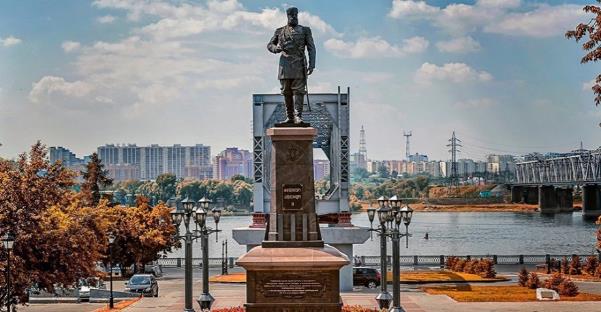 28 компетенций
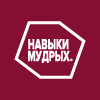 Финал V Национального чемпионата «Навыки мудрых»
Охрана труда
Парикмахерское искусство
Поварское дело
Предпринимательство
Преподавание в младших классах
Ремонт и обслуживание легковых автомобилей
Ресторанный сервис
Сварочные технологии
Социальная работа
Технологии моды
Физическая культура, спорт и фитнес
Хлебопечение
Эксплуатация сельскохозяйственных машин
Электромонтаж
Веб-технологии
Ветеринария
Геопространственные технологии
Графический дизайн
Документационное обеспечение управления и архивоведение
Дошкольное воспитание
Инженерный дизайн CAD
Кирпичная кладка
Кондитерское дело
Кузовной ремонт
Лабораторный химический анализ
Малярные и декоративные работы
Медицинский и социальный уход
Организация экскурсионных услуг
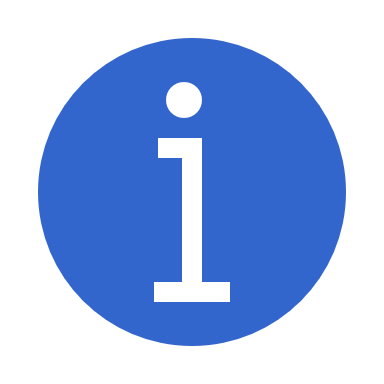 28 компетенций
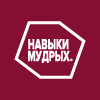 Финал V Национального чемпионата «Навыки мудрых»
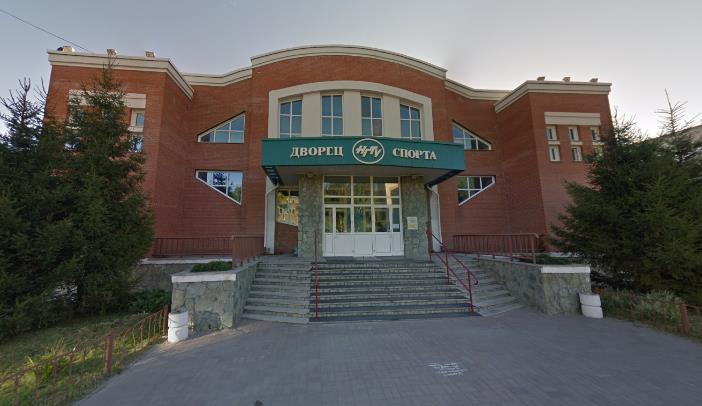 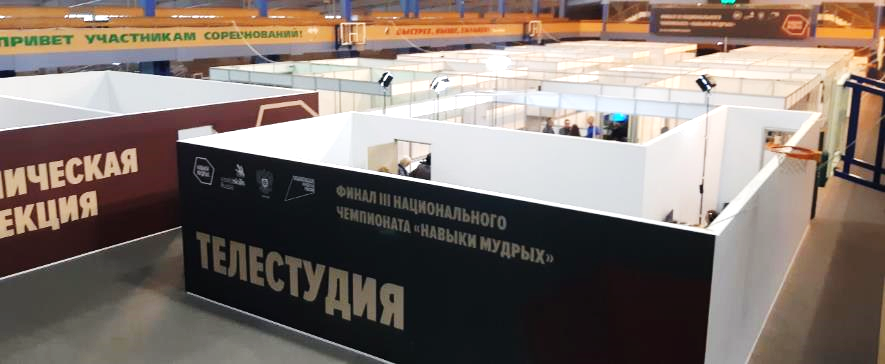 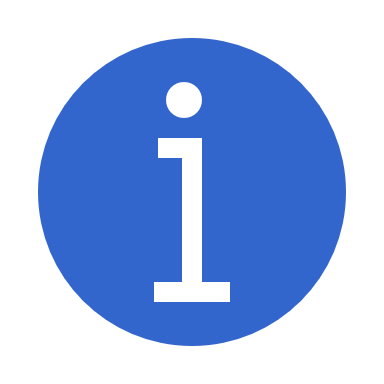 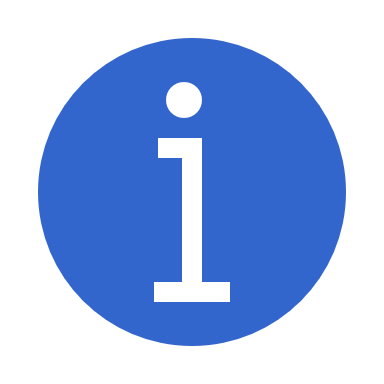 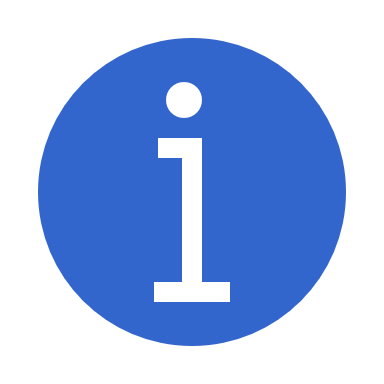 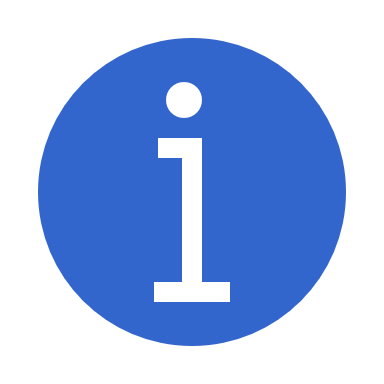 19
соревновательных
площадок
38 (14+24)
участников от 
Новосибирской области
24 
компетенции от 
Новосибирской области
СПОРТКОМПЛЕКС НГТУ
место организации Центра управления 
соревнованиями
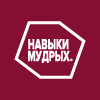 Финал V Национального чемпионата «Навыки мудрых»
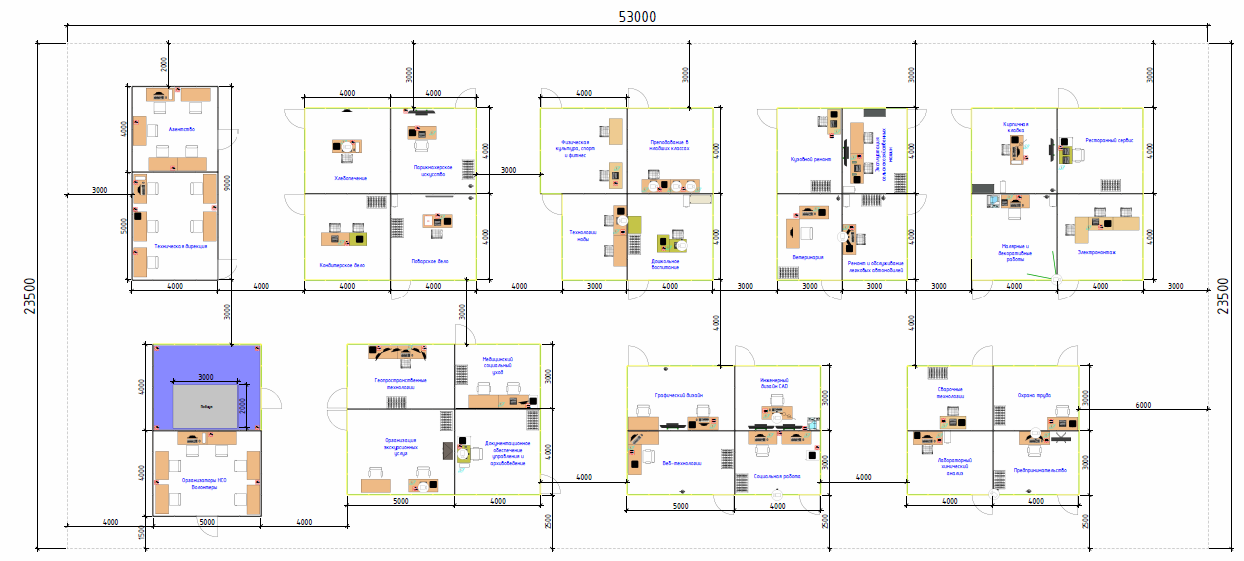 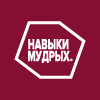 Финал V Национального чемпионата «Навыки мудрых»
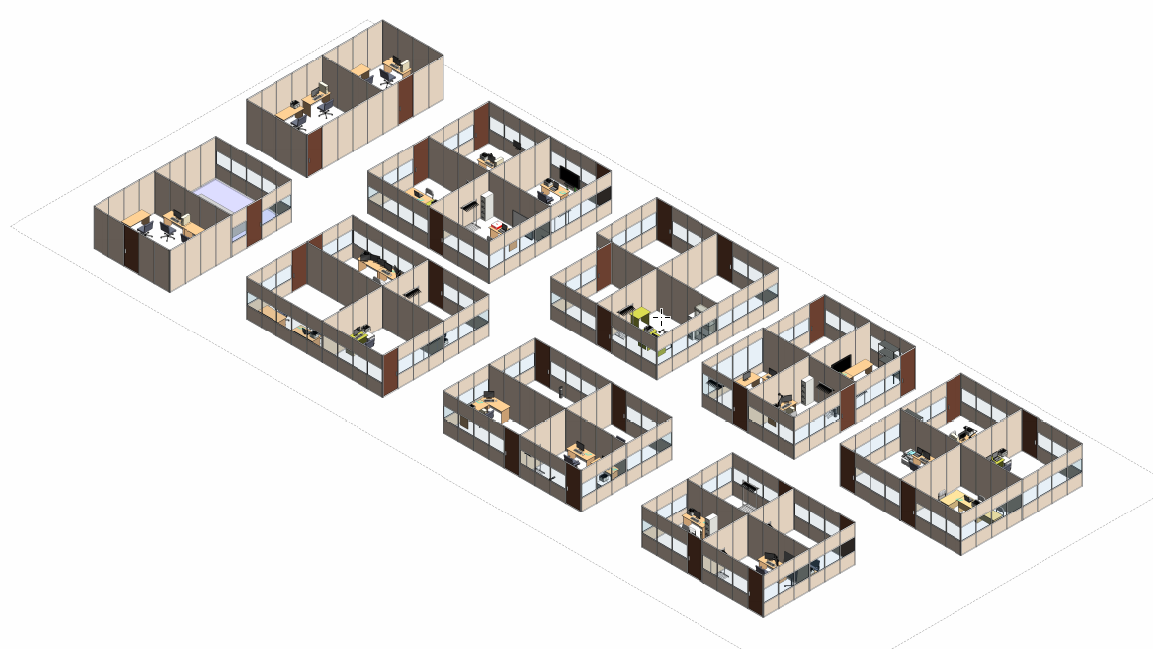 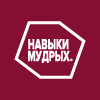 УКРУПНЕННЫЙ ПЛАН ПРОВЕДЕНИЯ СОРЕВНОВАНИЙ
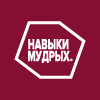 Финал V Национального чемпионата «Навыки мудрых». ГРАФИК РАБОТЫ
11 октября 2022
12 октября 2022
13 октября 2022
14 октября 2022
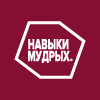 Финал V Национального чемпионата «Навыки мудрых». Транспортный план
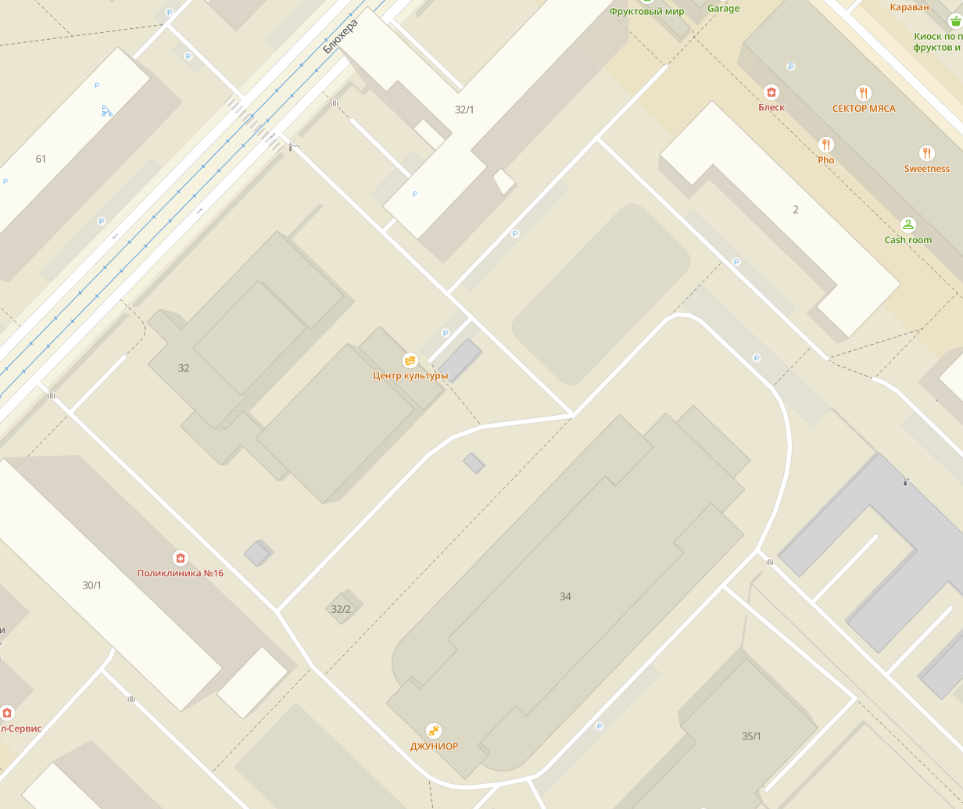 Въезд
КПП 3
Грузовые ворота
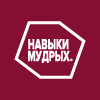 ВХОД
ПРОФОРИЕНТАЦИОННЫЕ МЕРОПРИЯТИЯ 
«ДНИ ПРОФЕССИОНАЛЬНОГО ВЫБОРА»
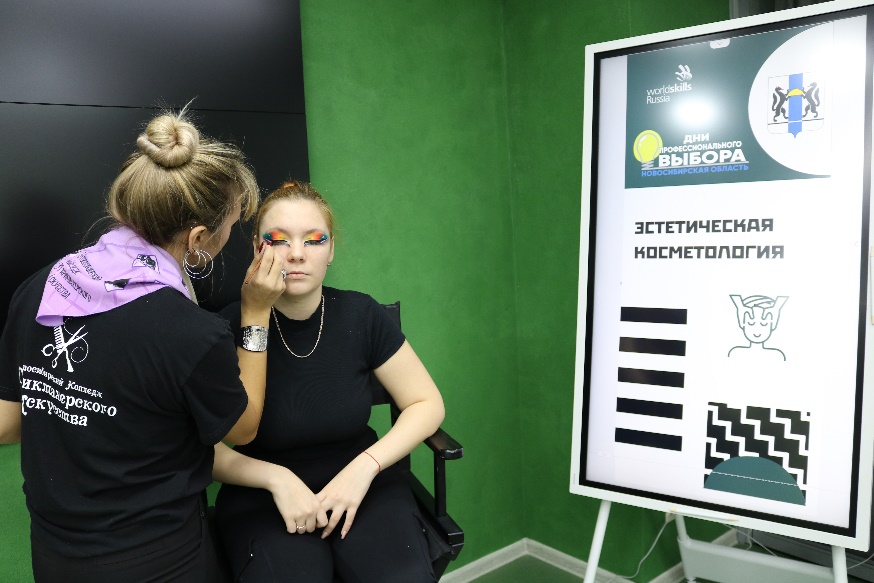 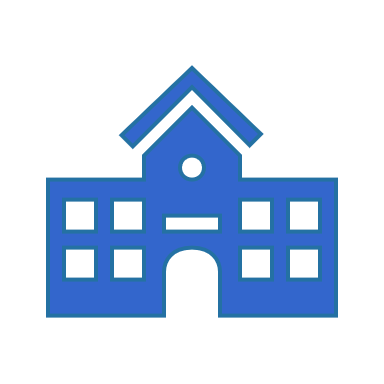 30 распределенных
площадок на базе ОО
60+
компетенций
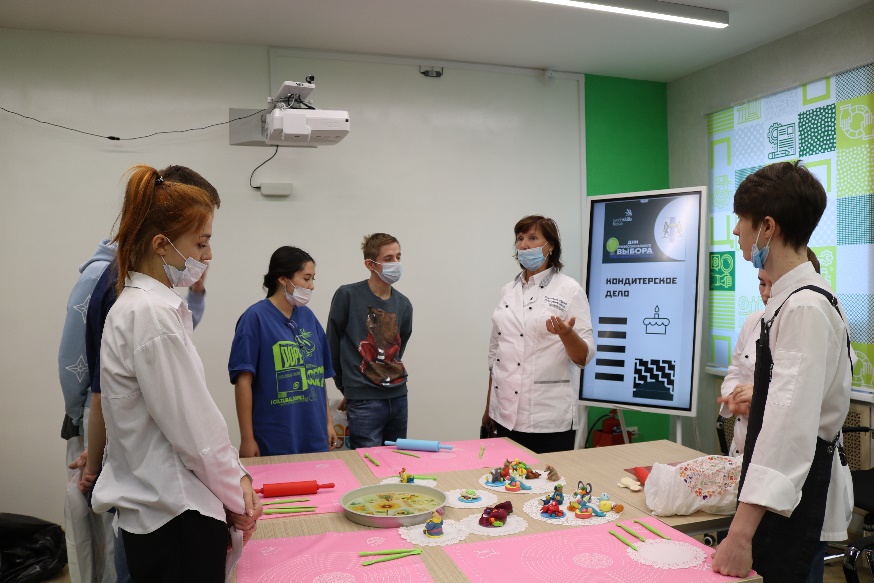 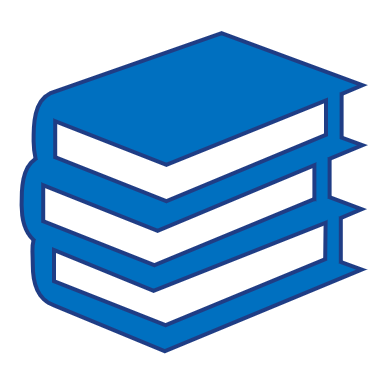 профориентационная
площадка ЦОПП
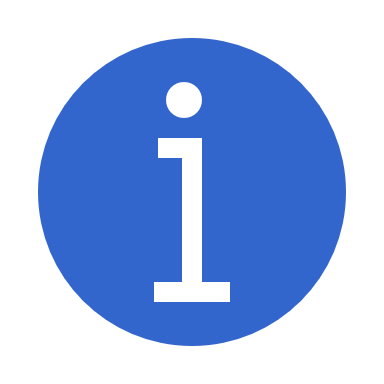 ВСЕОБЩИЙ
день открытых дверей
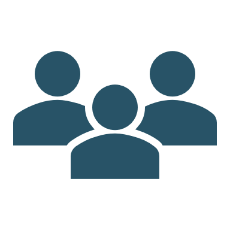 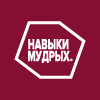 ПРОФОРИЕНТАЦИОННЫЕ МЕРОПРИЯТИЯ 
«ДНИ ПРОФЕССИОНАЛЬНОГО ВЫБОРА»
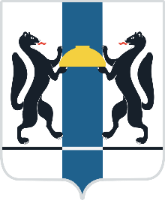 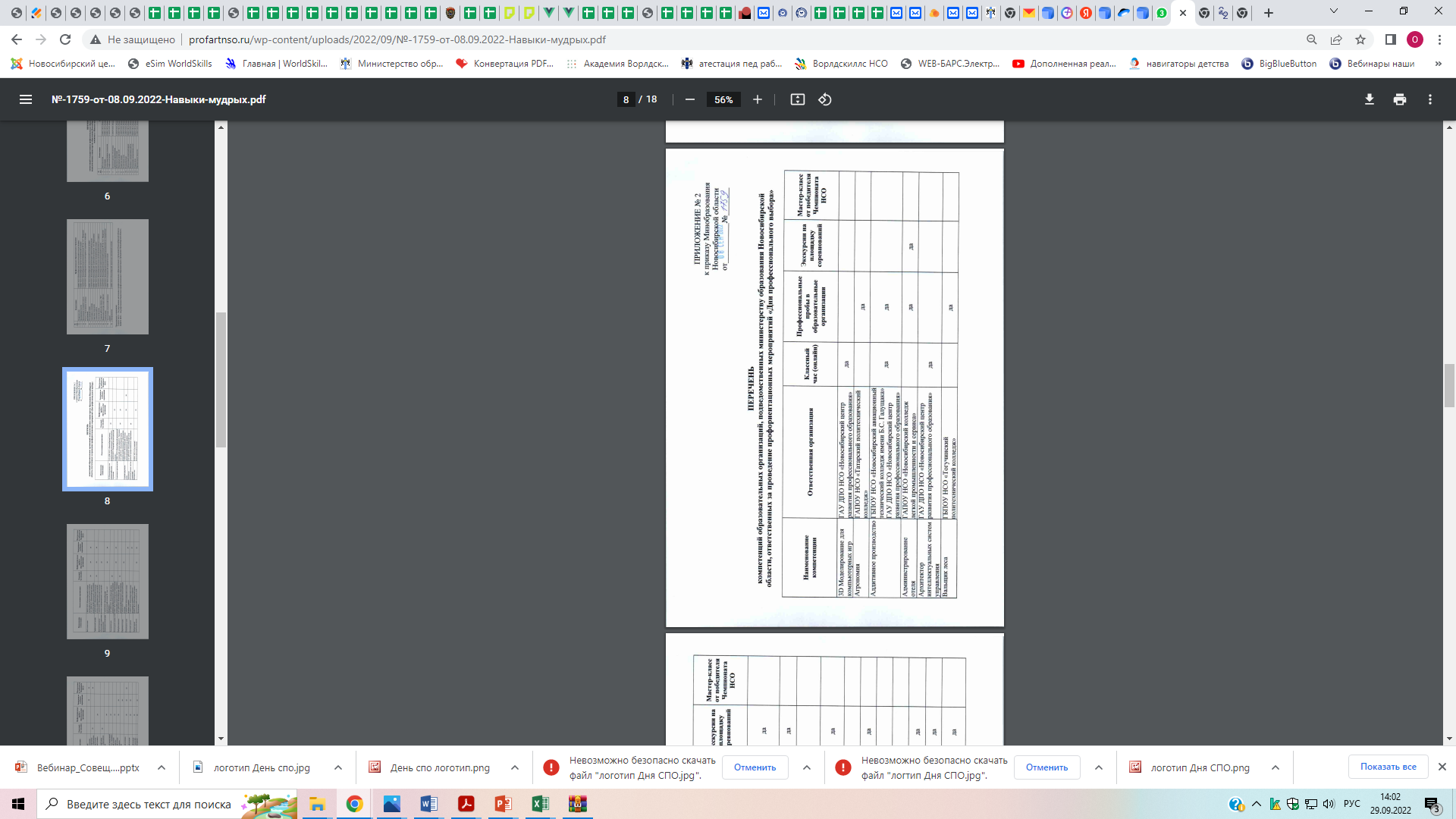 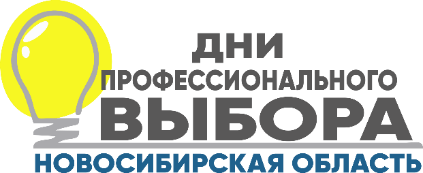 Раздел на сайте НЦРПО: Профессиональная ориентация/Дни профессионального выбора
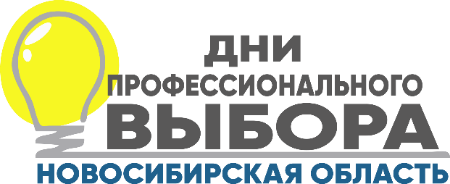 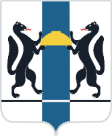 Площадка профориентации 
на базе ЦОПП
Онлайн-диагностика в общеобразовательных организациях
Классный час в общеобразовательных организациях
8 компетенций
16 компетенций
По материалам Агентства
На базе общеобразовательных организаций по сценарию и материалам Агентства и НЦРПО
На базе ЦОПП Новосибирской области
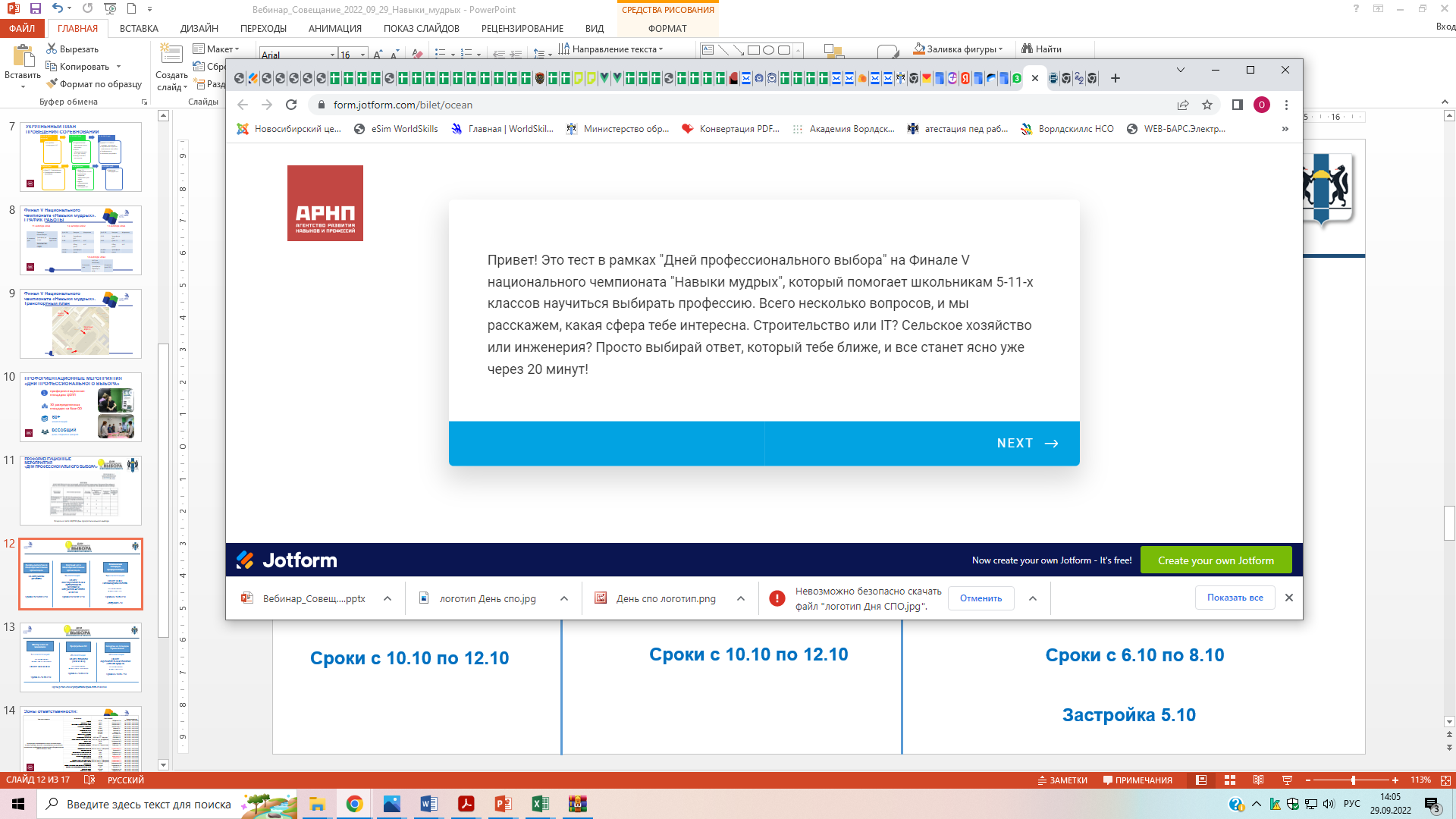 С привлечением партнеров и работодателей
Сроки с 10.10 по 12.10
Сроки 12.10
Сроки с 10.10 по 12.10
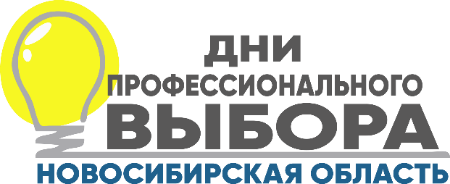 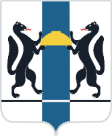 Мастер-класс от чемпионов
Профпробы в ОО
Экскурсии на площадки соревнований
13 компетенций
28 компетенций
40 компетенций
На базе площадок
(ПОО и ОО)
По материалам Агентства площадок
На базе 
соревновательных площадок 
«Навыки мудрых»
По материалам Агентства площадок
На базе ПОО и ОО
Сроки 13.10
Сроки с 12.10 по 14.10
Сроки с 12.10 по 14.10
Пресс-релизы и фото по мероприятиям присылать в НЦРПО на адрес электронной почты metoddttum@mail.ru
Зоны ответственности:
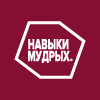 Зоны ответственности:
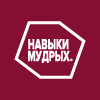 Информация
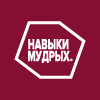 О подготовке к проведению Финала 
V Национального чемпионата «Навыки мудрых»
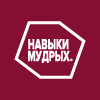